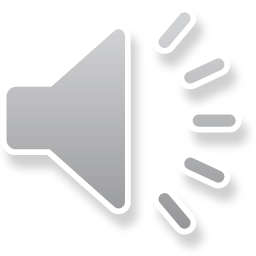 النَّقلُ العصبيُّ (3)التيَّاراتُ الكهربائيَّةُ العاملةُ"المفهومُ الحديثُ"Neural Conduction (3)Action Electrical Currents“Innovated Conception”
د. عمَّـــار ياسين منصورAMMAR YASEEN MANSOUR
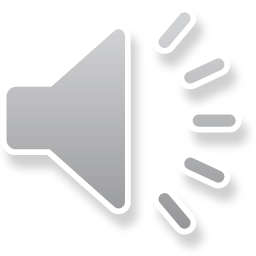 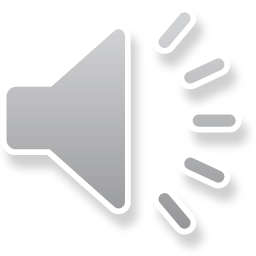 Myelinated Motor Axon
Soma
Synapse
Presynaptic Axon (Knob)
Axon Hillock
Ca++
Myelin Sheath
1st Node of Ranvier
Na+
Internodal Segment
Na+
At rest, Microtubules’  Montage protrudes into the lumen of the Axon Hillock
Postsynaptic Dendrite
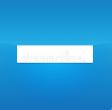 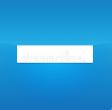 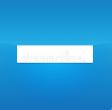 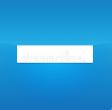 Na+
Na+
The interrupted line indicates the massive presence ofPressure-Gated Na+ Channelsin the cell membraneof  Ranvier node
The dashed line indicates the massive presence ofPressure- Gated Na+ Channels in the cell membraneof Axon Hillock
At rest as well as in action, Neurotransmitters are always present in Synaptic Cleft
Intraluminal Resting Pressure
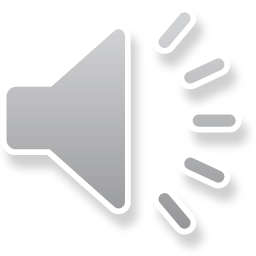 Preliminary Electrical Current
Microtubules’ Montage contracts and then retracts backward into the Soma
Axon Hillock
The Microtubules’ Montage relaxesand then is briskly pushed forwardto its initial position
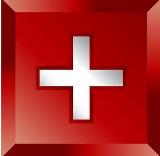 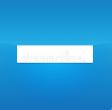 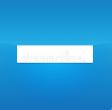 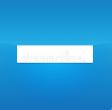 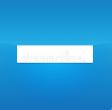 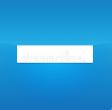 Intraluminal Resting Pressure
A zone of Positive Pressure (Crest) is built up within the lumen of Axon Hillock
A zone of Negative Pressure (Trough) is built up within the lumen ofAxon Hillock
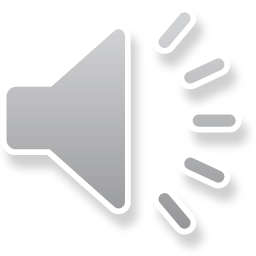 Presynaptic Axon (Knob)
Na+
Standard Electrical Current
1st Node of Ranvier
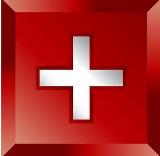 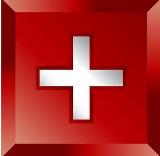 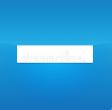 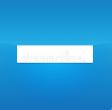 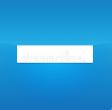 Na+
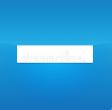 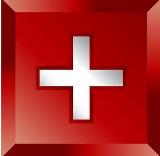 Na+
Standard Action Pressure Wave
Crest
Trough
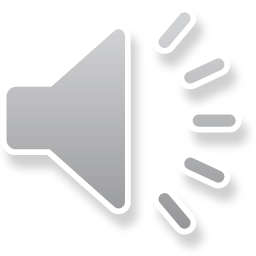 Presynaptic Axon (Knob)
Terminal Electrical Current
Ca++
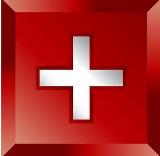 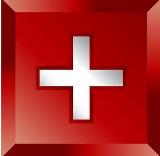 Postsynaptic Dendrite
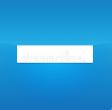 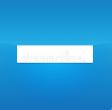 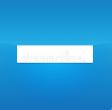 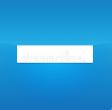 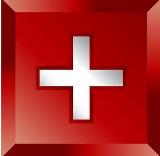 Standard Action Pressure Wave
Crest
Trough
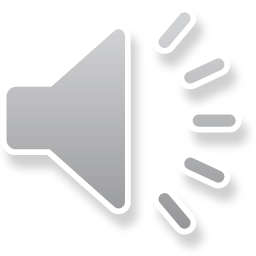 1st Node of Ranvier
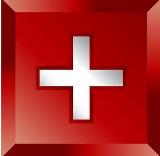 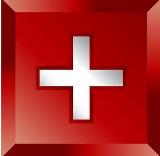 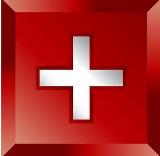 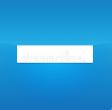 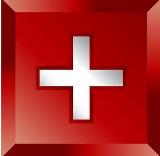 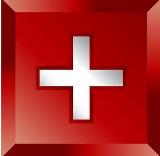 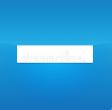 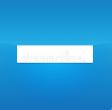 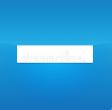 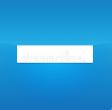 1st Node of Ranvier
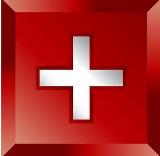 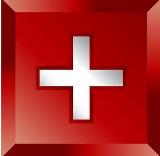 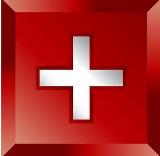 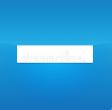 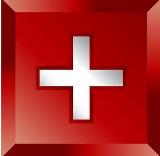 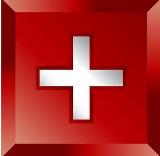 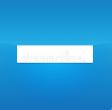 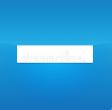 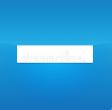 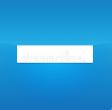 1st Node of Ranvier
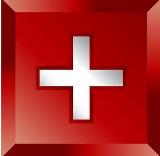 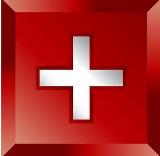 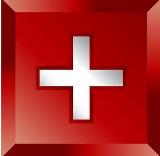 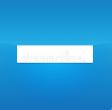 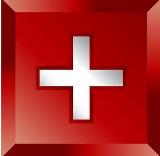 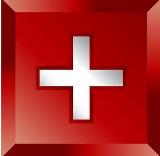 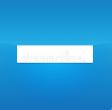 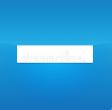 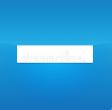 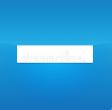 1st Node of Ranvier
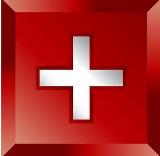 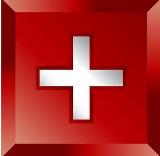 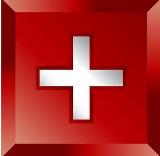 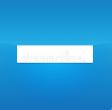 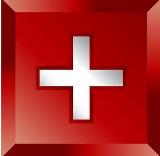 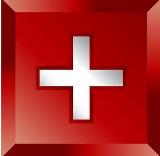 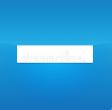 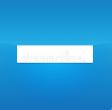 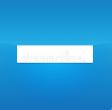 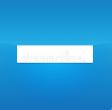 1st Node of Ranvier
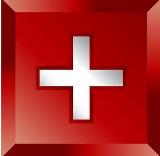 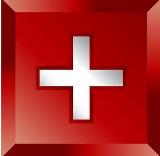 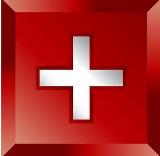 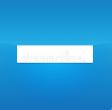 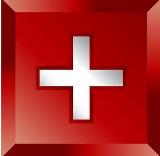 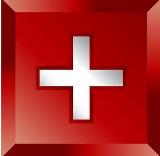 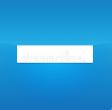 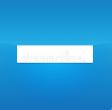 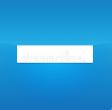 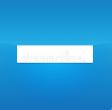 1st Node of Ranvier
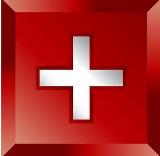 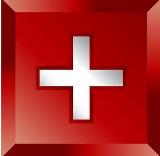 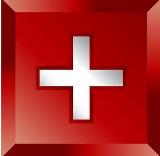 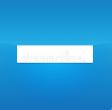 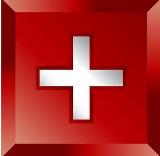 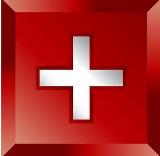 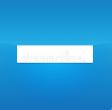 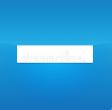 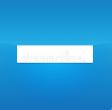 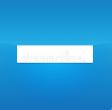 1st Node of Ranvier
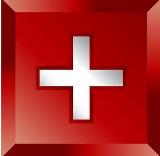 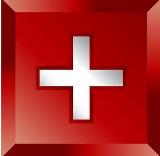 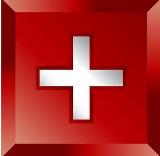 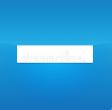 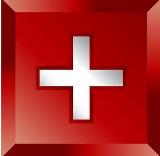 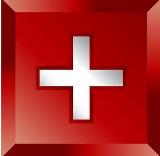 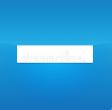 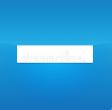 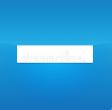 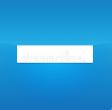 في السِّياق ذاتِه، أنصح بقراءة المقالات التَّاليَّة:
-هل يفيدُ التَّداخلُ الجراحيُّ الفوريُّ في أذيَّاتِ النخاعِ الشَّوكيِّ وذيلِ الفرس الرضَّيَّةِ؟-النقل العصبيّ، بين مفهوم قاصر وجديد حاضر The Neural Conduction.. Personal View vs. International View-عرض تمثيليّ لآلية النقل العصبيّ في الليف العصبيّ Innovated View of Neural Conduction-المستقبلات الحسيّة، عبقريّة الخلق وجمال المخلوق The Sensory Receptors, The Genius of Creation and the Beauty of Creature-النقل في المشابك العصبيّة The Neural Conduction in the Synapses-النقل في المشابك العصبيّة (PowerPoint Presentation)-عقدة رانفييه، ضابطة الإيقاع The Node of Ranvier, The Equalizer-عرض مصوّر لدور عقدة رانفييه كضابط إيقاع في النقل العصبيّ Node of Ranvier, The Equalizer (PowerPoint)-في فقه الأعصاب، الألم أولاً  The Pain is First-في فقه الأعصاب، الشكل.. الضرورة The Philosophy of Form-تخطيط الأعصاب الكهربائي، بين الحقيقي والموهوم-الصدمة النخاعيّة (مفهوم جديد)   The Spinal Shock (Innovated Conception)-أذيّات النخاع الشوكيّ، الأعراض والعلامات السريريّة، بحثٌ في آليات الحدوث The Spinal Injury, The Symptomatology-التنكّس الفاليريني، يهاجم المحاور العصبيّة الحركيّة للعصب المحيطي.. ويعفّ عن محاوره الحسّيّةWallerian Degeneration, Attacks the Motor Axons of Injured Nerve and Conserves its Sensory Axons
شكراً لكم